بسم الله الرحمن الرحیم
مطالعات اجتماعی

درس هفتم :  تولید و توزیع
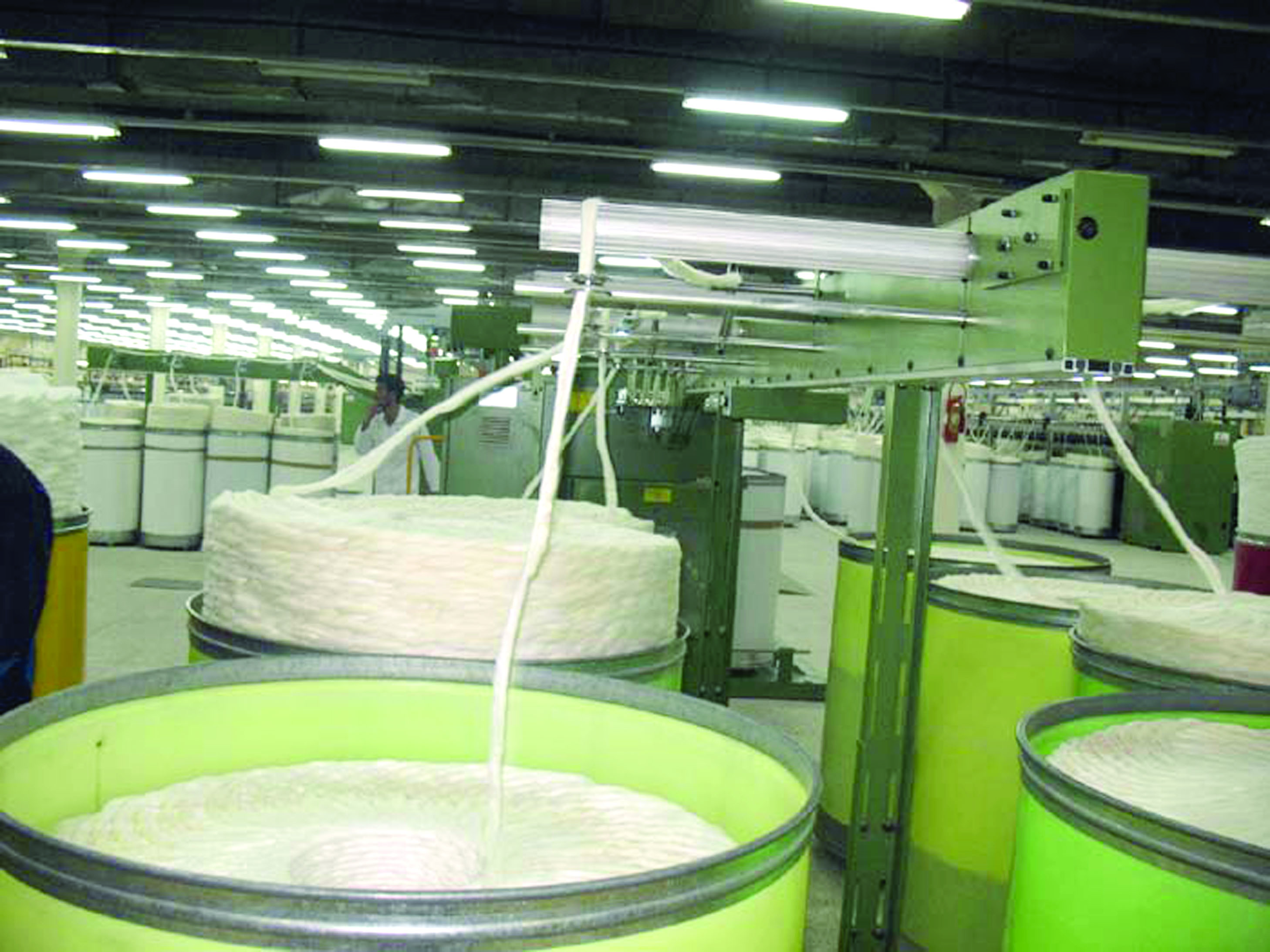 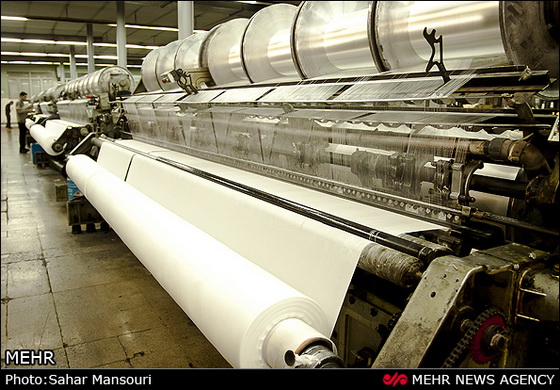 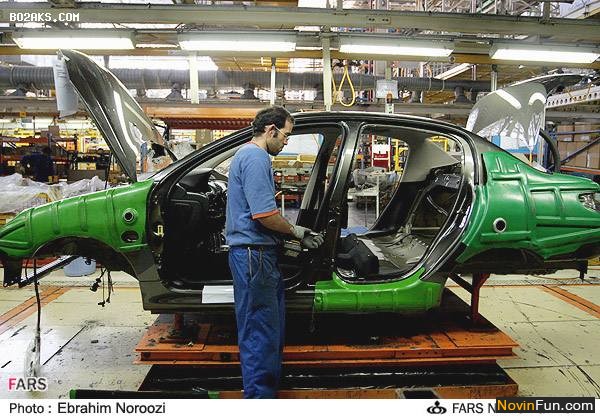 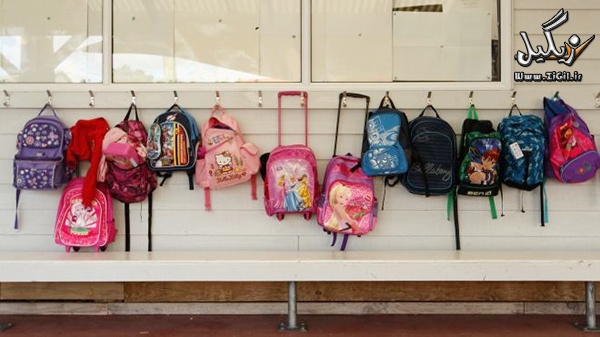 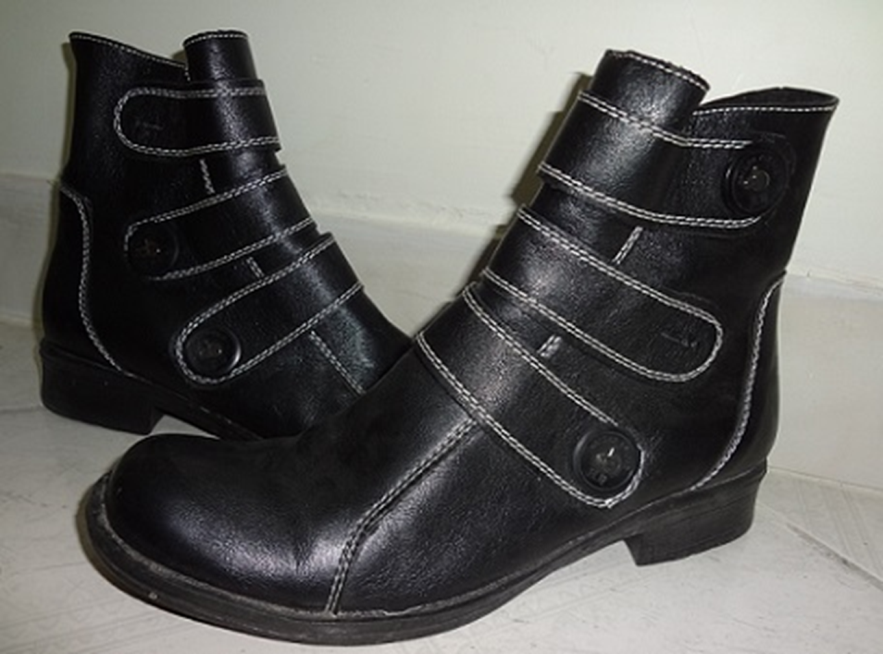 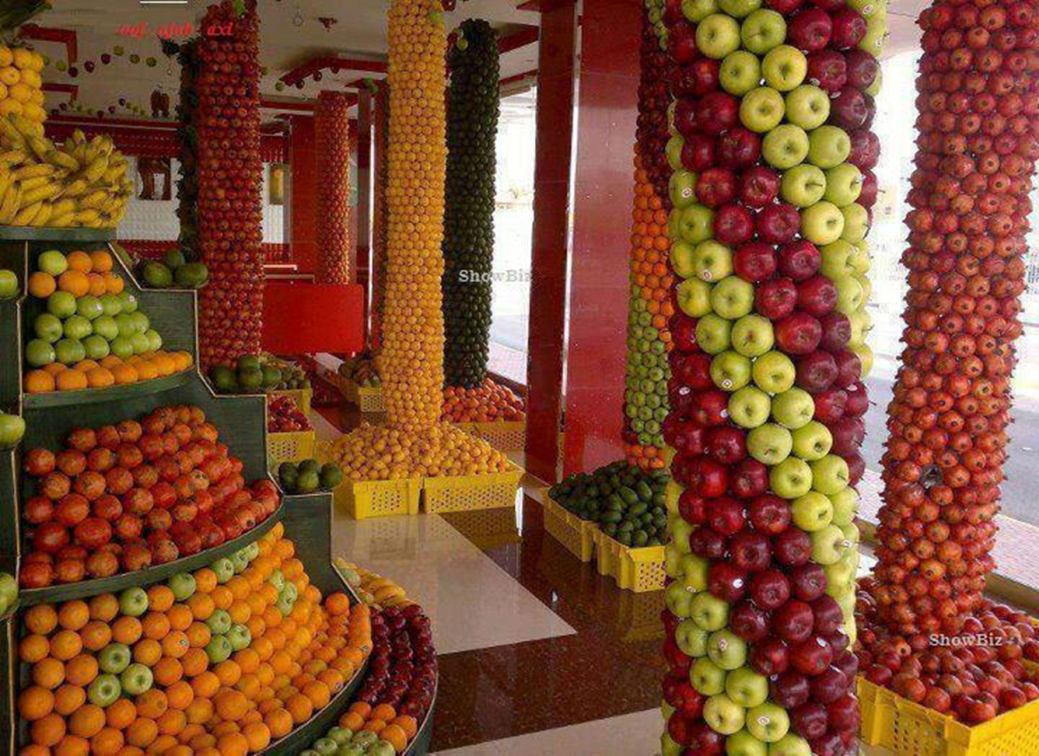 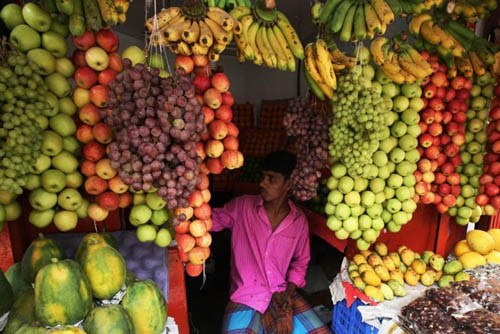 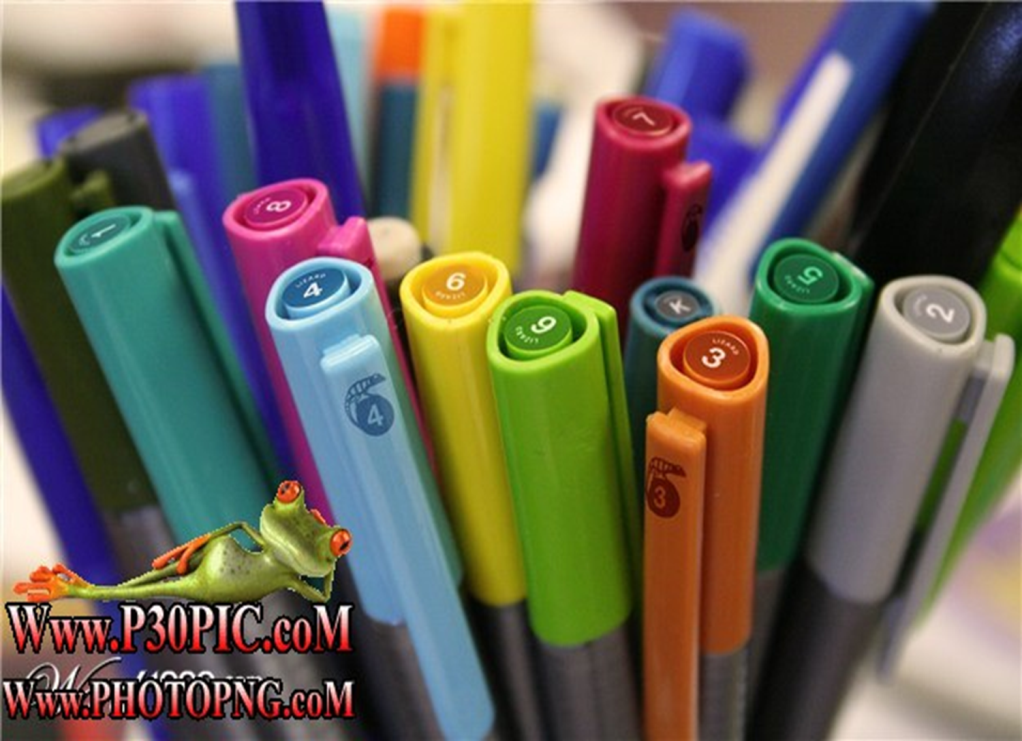 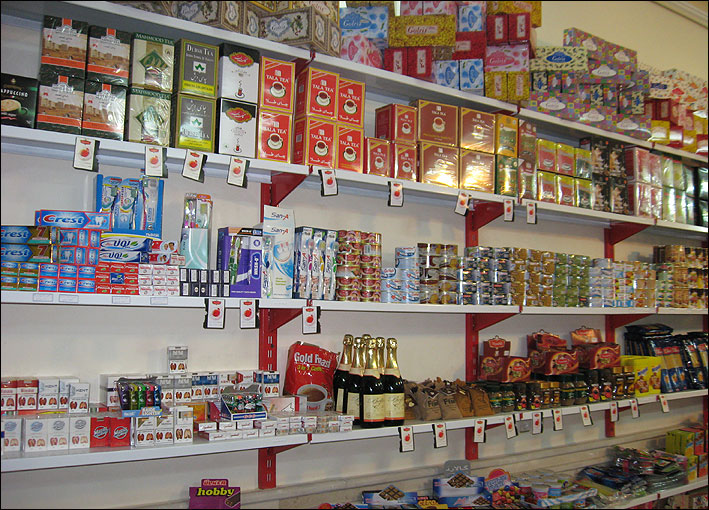 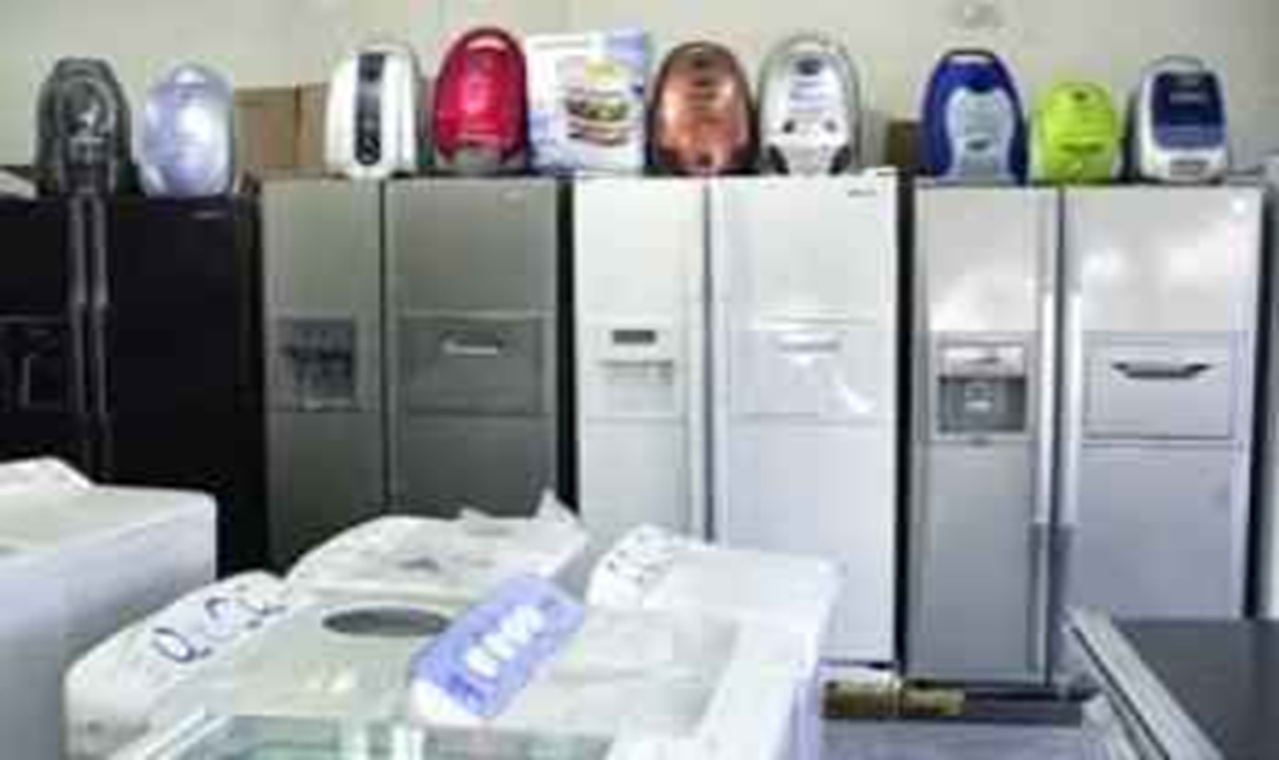 فکر کنید و پاسخ دهید
1.هریک از فعالیتهای که مشاهده کردید به چه منظور صورت میگیرد ؟  2.چه کسانی روزانه در تلاشند تا اینکه کالا تهیه شود؟
تولید کالا به منظور رفع نیاز ها و خواسته های ما  صورت میگیرد                                                        به  طور کلی محصولات تولیدی به دو دسته تقسیم می شوند                                                               1.کالا
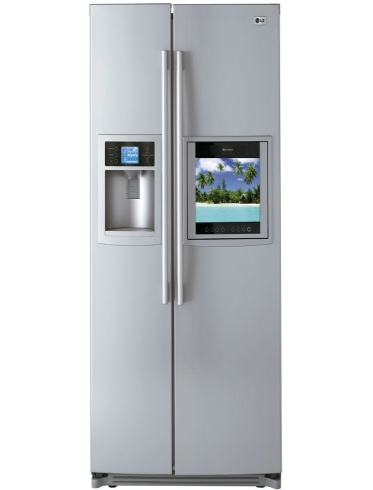 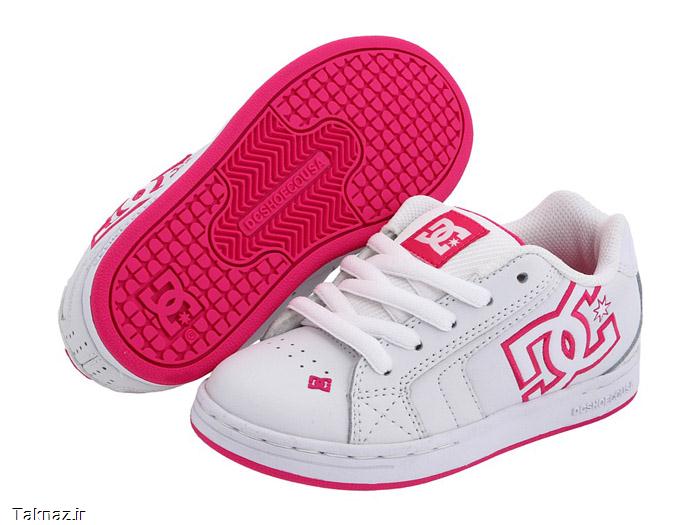 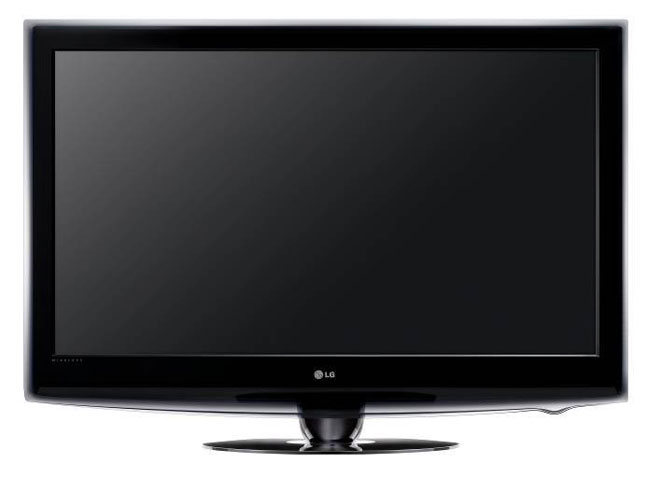 2.خدمات
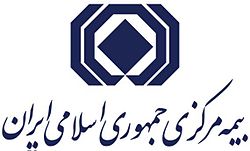 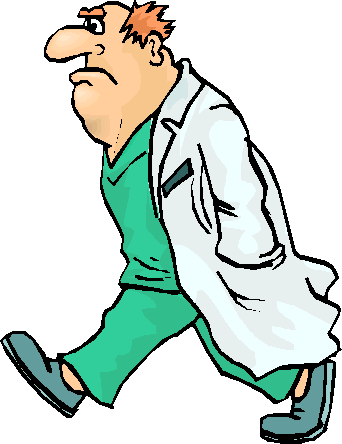 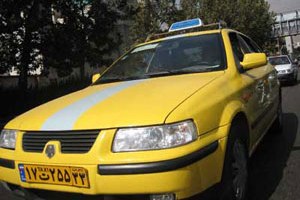 عوامل تولید کالا
1.منابع طبیعی                    2.سرمایه                       3.نیروی انسانی           منابع  طبیعی                       سرمایه                       نیروی انسانی                                      اب                                      ابزار                      انسان+مهارت ودانشخاک                                  مجهزاتجانوران                             ماشین  الاتنفت                                  زیر ساختمان گاززغال سنگسنگ اهن
به نظر شما از عوامل فوق کدام از اهمیت بیشتری بر خوردار است ؟
سبزیجا ت                                          میوه جا تنیاز انسان ها به خوراکی                                                           1. مرغد اری  . گا و داری .                                                                                                                                     تولید کود . دامپزشک .                                                                                          لبنیا ت                 دامد اری            ماشین الات                                                                                                                                                                                              2.برنج . گندم. سبزی . میوه.                                        گوشت                  کشا ورزی          کود . ماشین الات کشاورزی .                                                                                             سم
به نظر شما برای تامین پوشاک انسان چه مشاغلی نیاز است؟
نیاز انسان به پو شاک
آیا خانواده های امروزی قادر به انجام تمام فعالیت ها هستند؟
کشاورزیانواع فعالیت های اقتصادی          صنعت                                                  خدمات
تولید. تو زیع .مصرف توزیع یعنی پخش کردن                با زا ر یا بی                 تبلیغ                 استفا ده ا ز ا فراد و موسسا ت برای پخش
سه فعالیت
تولید کننده     
پس از تولید کالا
بازار نقش مهمی در رساندن کالا به دست مشتری دارد
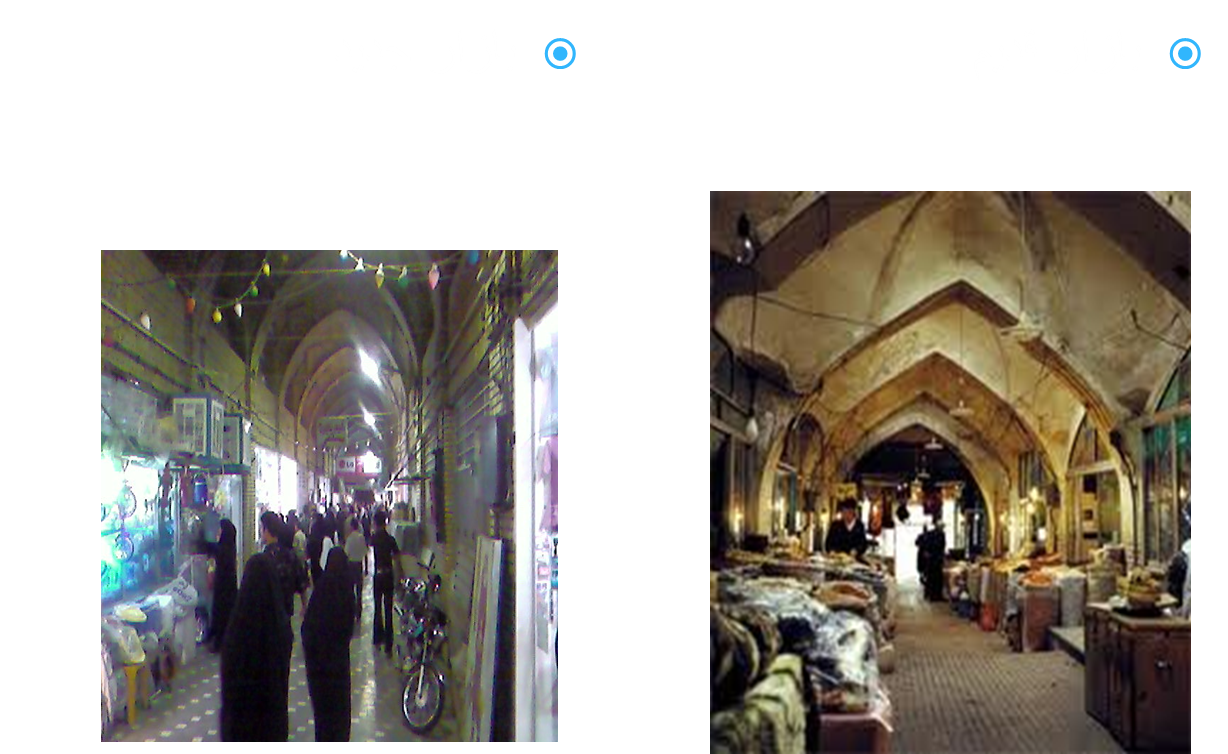 سوالات فعالیت  های اقتصادی را به چند گروه می توان تقسیم کرد ؟ نام ببرید ؟  از عوامل تولید یک کالا کدام عامل نقش مهم تری دارد ؟ چرا؟   ابزار و تجهیزات جز کدام عوامل از تولید کالا به شمار میاید ؟منابع طبیعی سرمایهنیروی انسانی تولید کالا به چند منظور صورت میگیرد ؟
چرا در بعضی از فروشگاه ها نو شته شده است  ایرانی . ایرانی بخر  در این باره تحقیق کنید و نتیجه ی ان را در کلاس مطرح کنید گزارشی از بازار های قدیمی تهیه کنید و در کلاس ارائه کنید.
با سپاس از توجه شما